KY Comprehensive Literacy
Technical Assistance





KyCL General Information Technical Assistance
January 2020
2
[Speaker Notes: Jackie
GoSoapbox KAS]
Kentucky Comprehensive Literacy (KyCL)
Comprehensive Literacy State Development (CLSD)
3
[Speaker Notes: Jackie]
Grant’s Purpose
Support schools in improving the reading & writing achievement for all learners from birth to grade 12
4
[Speaker Notes: Jackie
Keeping in line with our 3 year plan, we are continuing this journey into systems and structures of support for standards implementation. We’ve looked at resources and practiced using an assignment alignment protocol. Now we are in the second phase of this series taking a closer look at the PLC structure and how it is essential in teaching and learning.]
Comprehensive is Comprehensive
Birth to grade 12
Consider particularly the birth to age 3 children in your community
How will they be served?
Which partners will you need to accomplish this comprehensive piece?
5
[Speaker Notes: Misty
Can tie back to Opportunity Myth]
Comprehensive & Integrated Literacy Plan
Birth – Grade 12
Internal & External Partners
Include characteristics of comprehensive literacy
Evidence from the Literacy PERKS needs assessment
Instructional strategies for at-risk students & those with disabilities
6
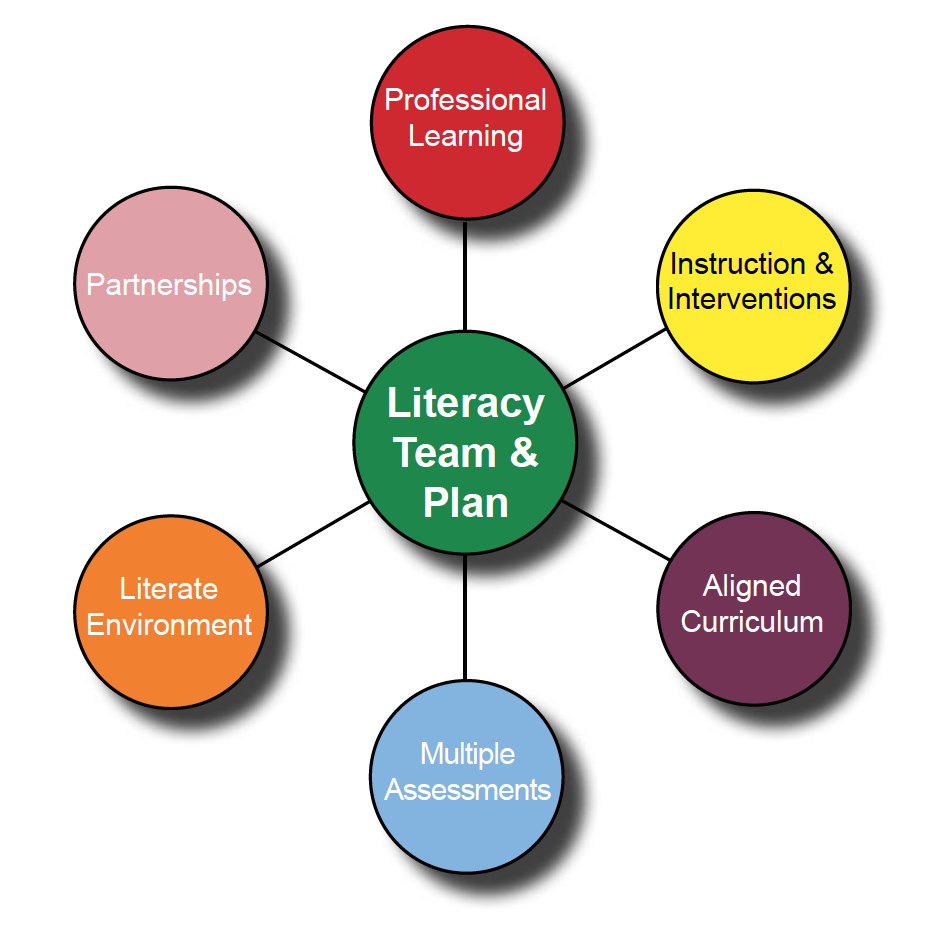 Literacy Needs Assessment
Literacy PERKS
Program Effectiveness Review for KY Schools

PERKS document
7
[Speaker Notes: Misty
not a program or a meeting]
Literacy PERKS
Consider
Who will be a part of the needs assessment?
Timeline?
Compilation of information?

Find the Literacy PERKS document and Literacy Planning Booklet at https://education.ky.gov/curriculum/conpro/engla/Pages/striving_readers.aspx
8
Characteristics of Comprehensive Literacy (p. 24 of RFA)
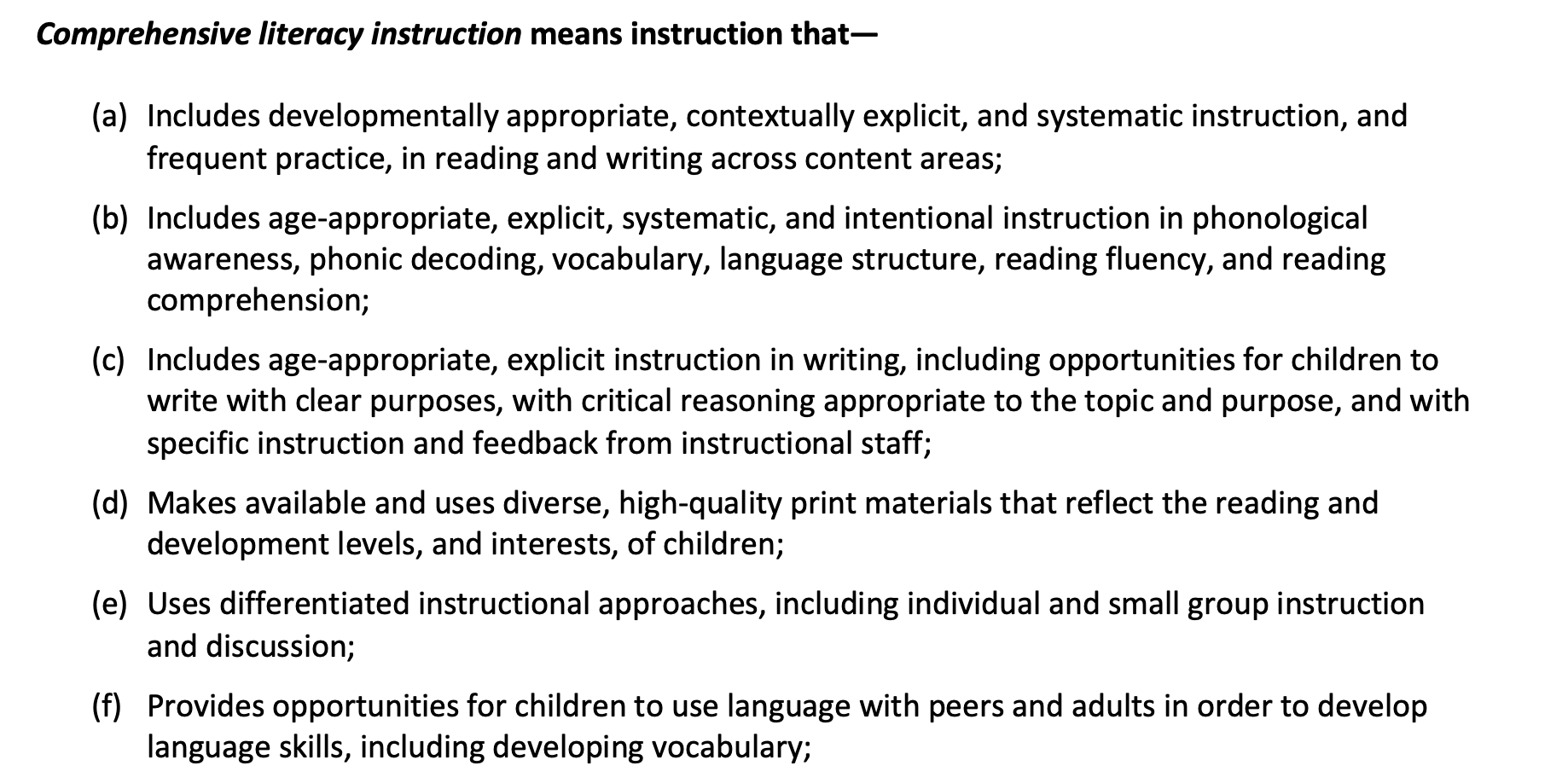 9
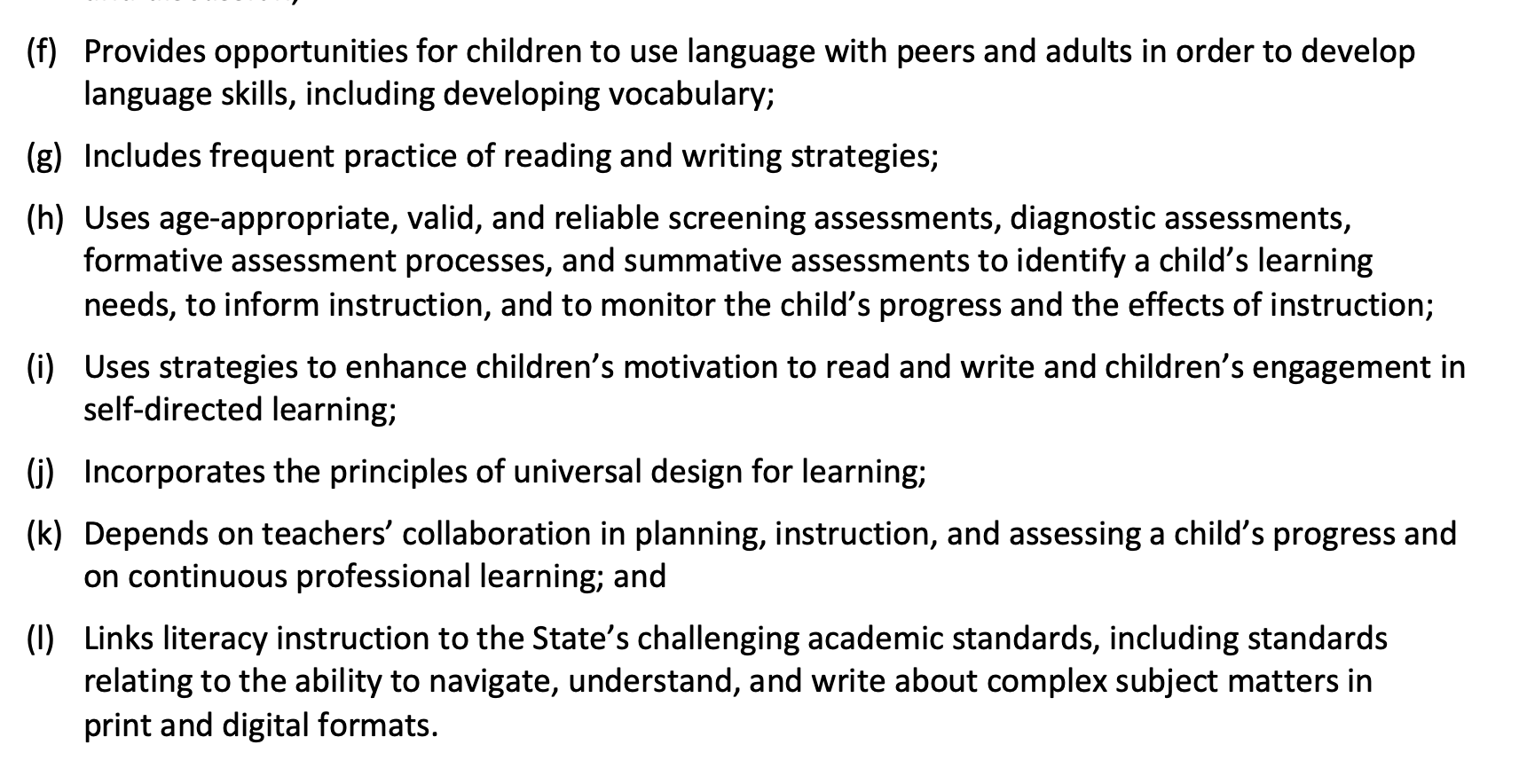 10
Comprehensive & Integrated Literacy Plan
Alignment to the Kentucky Academic Standards for Reading & Writing 
Reading, Writing, Speaking & Listening
Professional Learning based on literacy needs
Assessment plan to screen, diagnose, monitor progress
11
Comprehensive & Integrated Literacy Plan: Assessment
Used to track and monitor literacy attainment
Used to inform instruction, intervention, accommodations, professional learning and program improvement
12
Comprehensive & Integrated Literacy Plan: Teacher Cohorts
Include a plan to select teachers for the three cohorts over the four-year life of the grant. 100% of teachers will be included by 2024.
13
14
Eligibility
Only Kentucky public school districts that include K-12 and do not have a current Striving Readers grant may apply for round 1
Use the 2018-2019 Qualifying Data to determine if the high school is at 65% or greater F/R lunch
15
Eligibility
Qualify as high poverty (65% f/r or greater)
Significant deficits in literacy in at least 3 of the 4 levels (birth to age 5, K-5, middle/high)
Agree that early education providers will be engaged as active members of the DLLT and participate in development & implementation of literacy plan
16
Feeder System
A feeder system is made up of all the schools that feed a particular high school.
All schools that feed into the eligible high school should be considered a part of the district’s plan for KyCL. If a district wishes to exclude certain schools from KyCL, clearly note in the grant for approval.
Project must serve the entire continuum, so partners that address birth to age 3 must clearly be included in the plan.
17
Endorsed Literacy Programs
To provide comprehensive literacy instruction, which includes interventions
Must choose at least one provider at each level (early childhood, elementary, middle/high) from KDE’s matrix
18
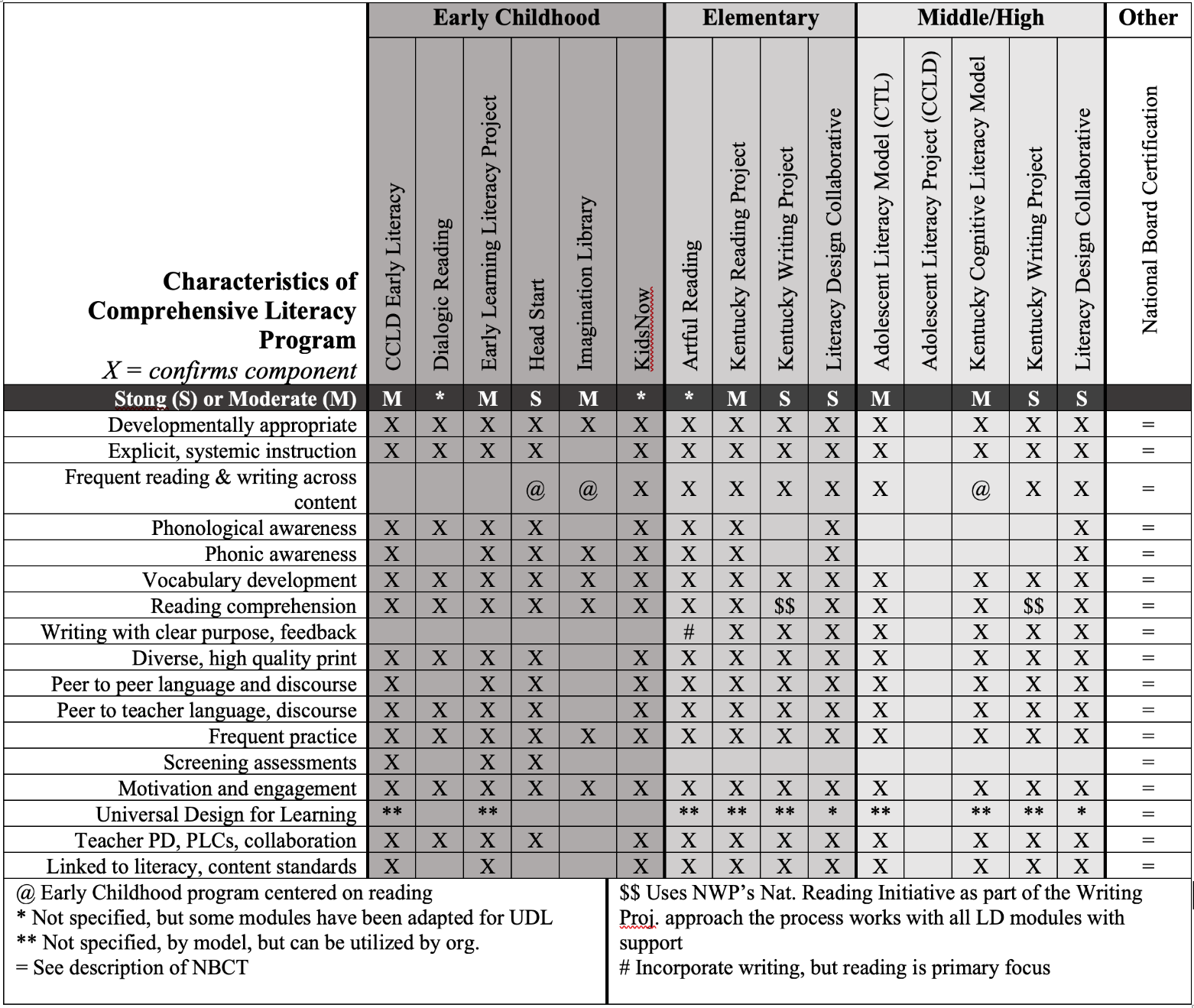 19
Additional Programs
Additional programs, outside the KDE matrix of programs, may be chosen, but those programs must be evidence-based and reviewed through the Elevating Evidence process guidance provided by the Office of Continuous Improvement and Support.
20
Evidence-based Practice Evaluation
Webinars for Evaluating Evidence

Elevating Evidence Overview
Using Databases & Clearinghouses
21
Professional Learning
Literacy focus, based on needs assessment
On-going, specialized adult learning 
Not a one-time event
May occur before, during or after school
Outlined in your literacy plan
Approved by District and School Literacy Leadership Teams (DLLT & SLLT)
22
On-going Professional Learning in a Nutshell
23
Funding
Approximately $28 million total award
2 rounds of awards
Approximately 15 awards in the first round
Average award of the life of the grant: $1.1 million
Eligible districts may apply for 1 feeder system
24
Allocation of Funds
See pages 25-27 of the RFA for Tier Classification Chart
25
Allocation of Funds
26
Literacy Intervention
Intervention is a part of comprehensive literacy instruction.
Reading intervention program or practices that address the needs of identified students reading at low levels
Program or practice must promote effective instruction and be based on trend data of the districts’ students
27
Literacy Intervention
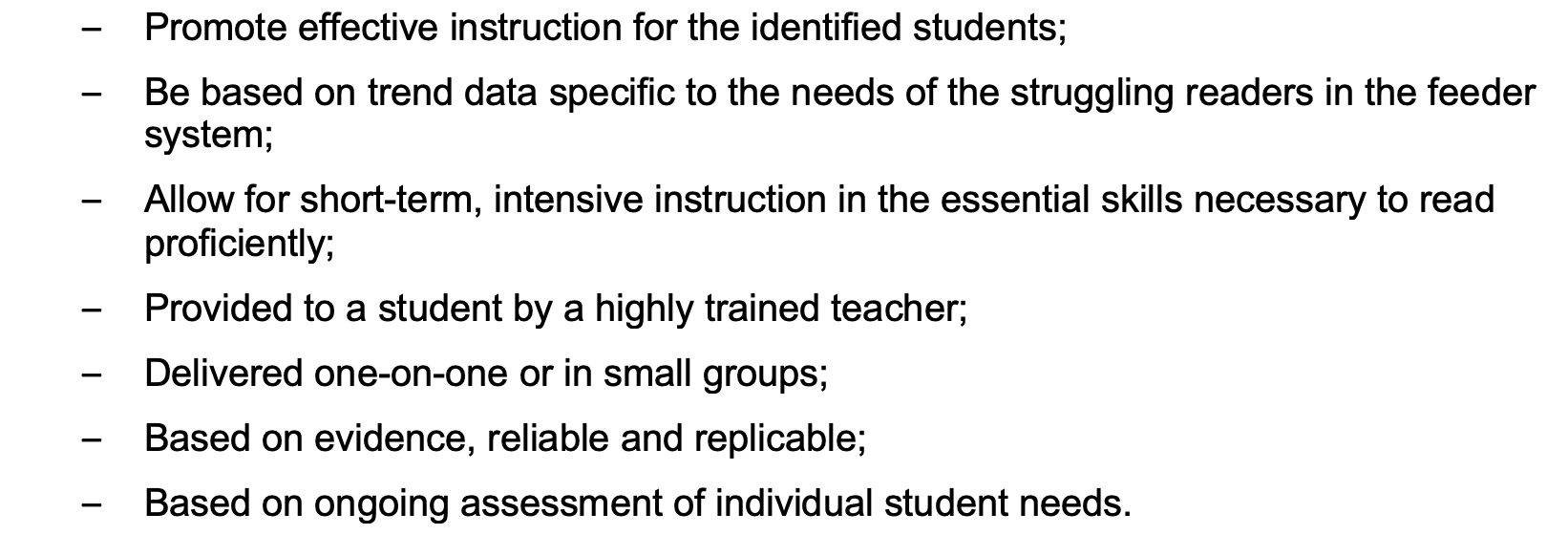 28
School Commitment
Letter of interest from each school in the feeder
Support & commitment to improving literacy achievement for all learners
Need for school-community partnership relative to literacy and early literacy
Project alignment with other programs & funding sources having a literacy component
Current strategies to improve literacy outcomes in the community
29
Partners
Agencies (nonprofit & for-profit) the provide literacy and pre-literacy services
May include: independent, home-based, and faith-based childcare; preschool providers; Head Start centers; public school preschool; public libraries, afterschool programs, mentoring programs
Minimums: 3 for small feeder, 5 medium, 7 large systems
30
Partner Commitments
Letters Required
Relationship between the district and the partner 
Reason for participating in the project
Description of the partner’s staff involvement with the district and/or school literacy leadership teams
31
Partner Commitments
Letters Required
Description of how parents (especially parents of children who are high poverty) will be involved
Types of support needed by the partner for professional learning & leadership capacity building
Partner’s commitment to the project, including their prior history  of literacy work
32
Requirements for Funded Districts
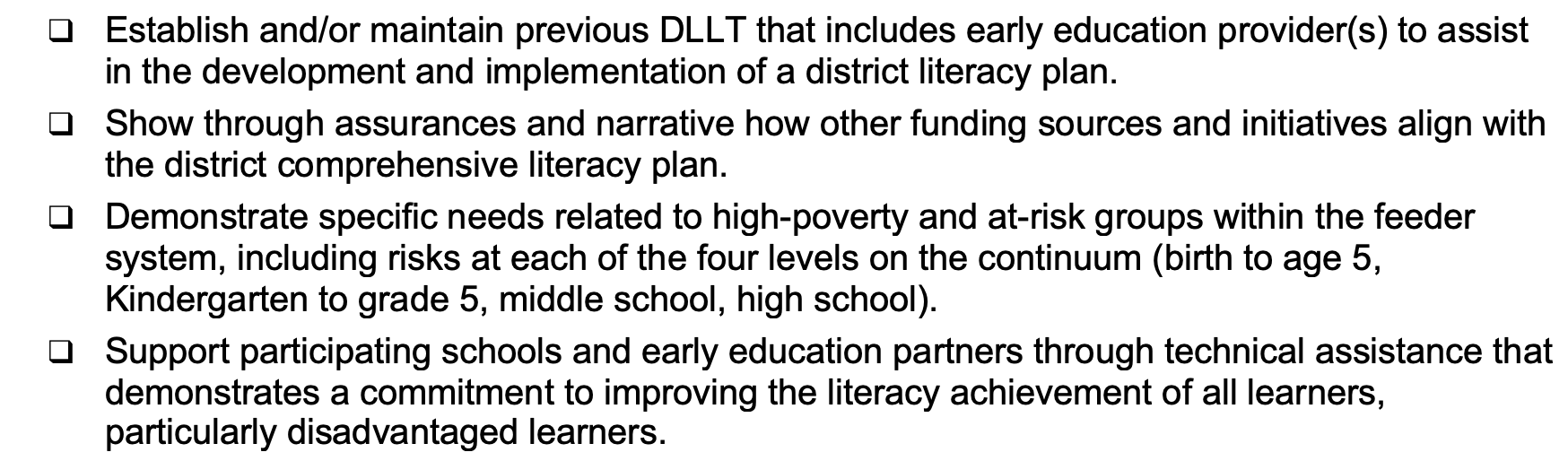 33
Requirements for Funded Districts
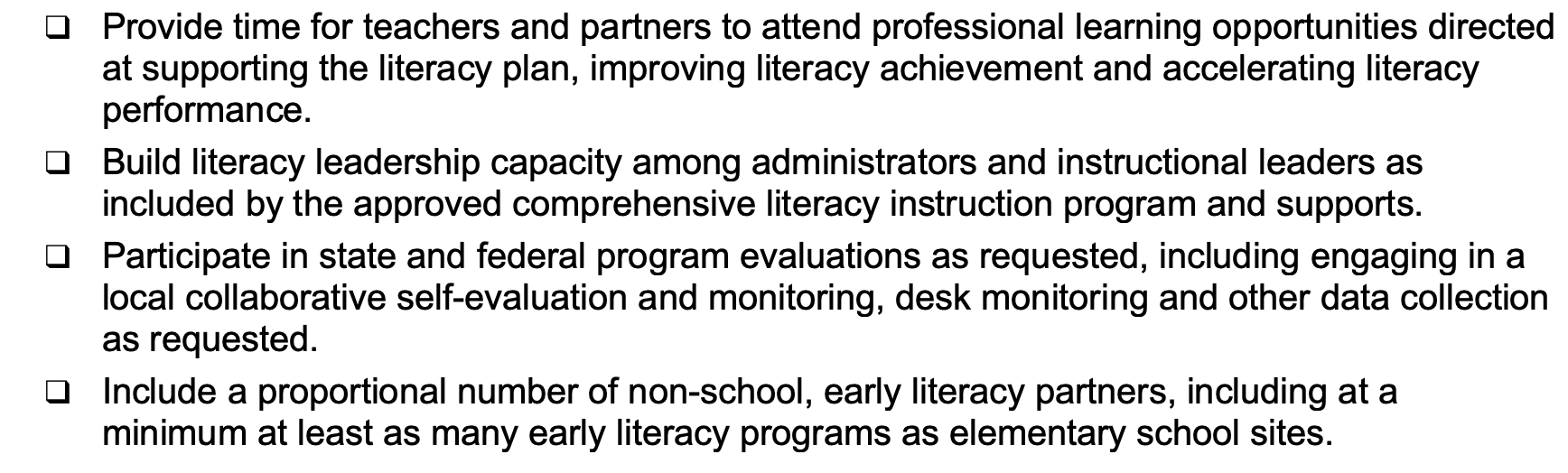 34
Allowable & Required Activities
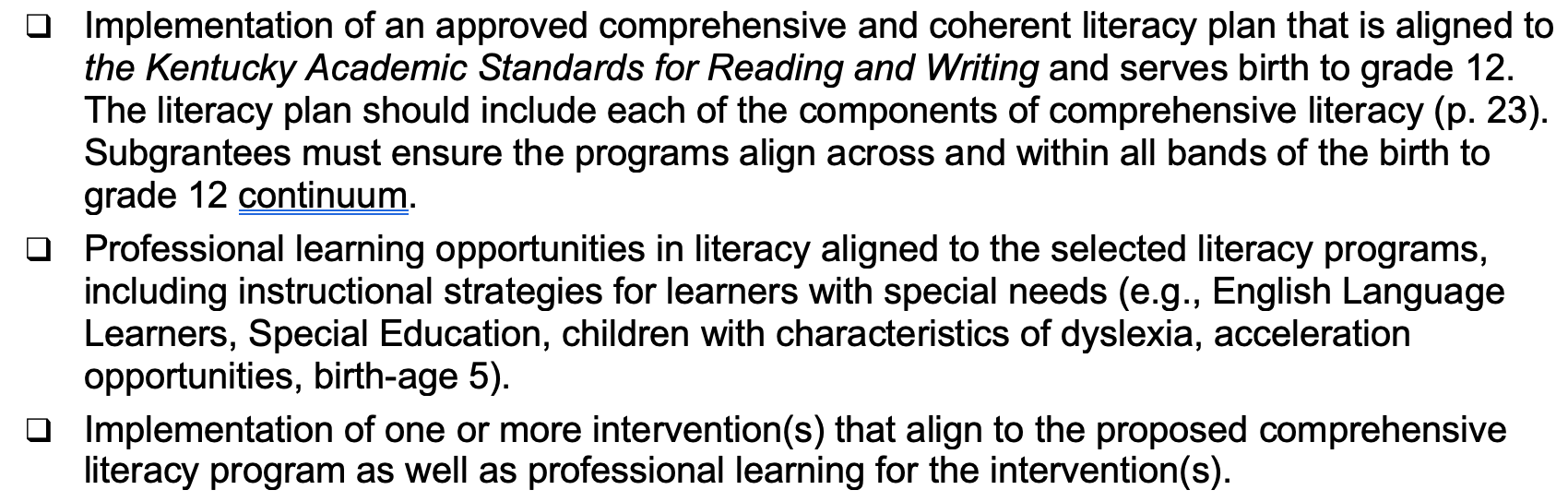 35
Allowable & Required Activities
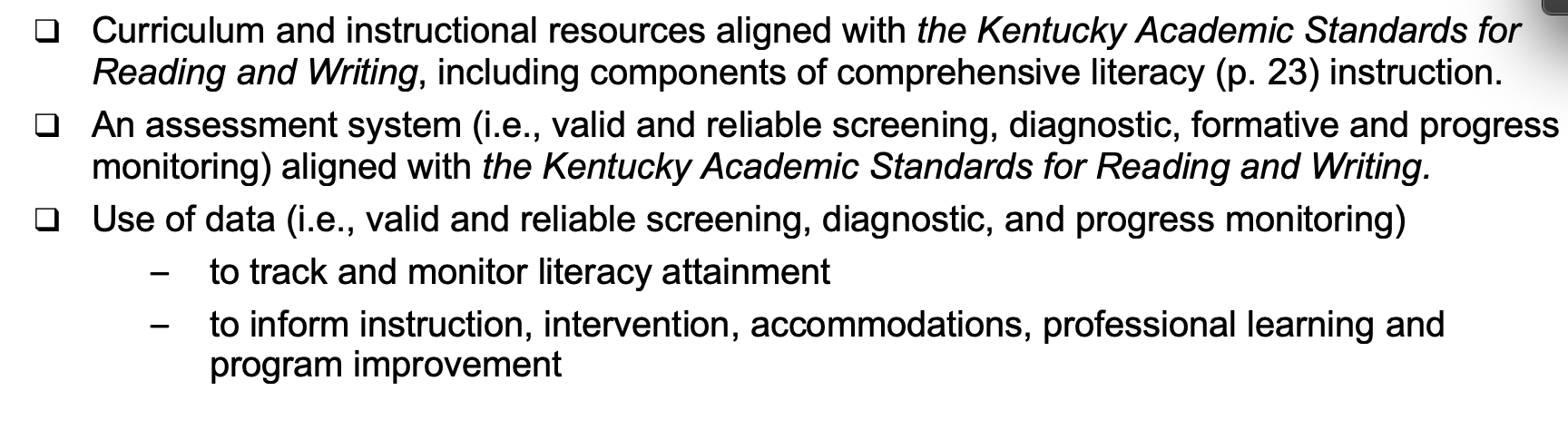 36
Other Allowable Activities
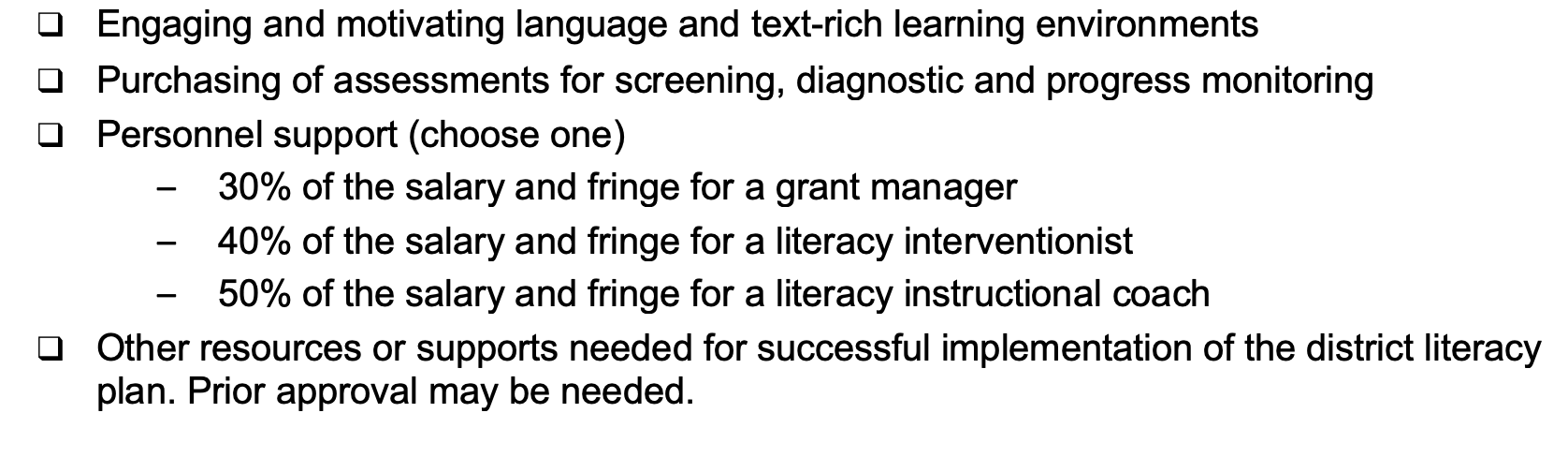 37
Competitive Preference Priority (up to 5 points each)
#1 Serving Disadvantaged Children 
#2 Alignment of Birth to 5th Grade
#3 Homelessness, Foster, Grandparenting
38
Competitive Preference Priority #1
Serving Disadvantaged Children
To meet Competitive Preference Priority #1 (Serving Disadvantaged Children), an applicant clearly identifies the numbers or percentages of disadvantaged children, including children living in poverty, English learners and children with disabilities (including Dyslexia), etc., as defined in this RFA. This competitive preference should be noted specifically in the pages of the narrative. The KDE will determine the application of points based on proposals submitted.
39
Competitive Preference Priority #2
Alignment of Birth to 5th Grade
To ensure alignment of birth to age 5 and Kindergarten to grade 5, the KDE will award up to an additional 5 points for applicants who have demonstrated in their proposals a significant focus on alignment to early learning. This may be demonstrated through the numbers and types of partnership with early learning providers, including but not limited to the proportional number of early learning partners to be included in this project, demonstrated through high quality Letters of Interest. This competitive preference should be noted specifically in the pages of the narrative. The KDE will award these competitive points based on the number and quality of early learning partners.
40
Competitive Preference Priority #3
Homelessness, Foster, Grandparenting
To meet Competitive Preference Priority #3, an applicant clearly identifies the numbers or percentages of school-aged children with high-mobility, including homelessness, foster and grand-parented students. For homelessness, districts must meet or exceed a level of 125% of the state’s rate. This competitive preference should be noted specifically in the pages of the narrative. The KDE will determine the application of points based on proposals submitted.
41
OPTIONAL Preference Priority #4
Impact Study Participation
Districts that indicate willingness to include four or more elementary schools in their CLSD subgrant and participate in the impact study, if awarded a CLSD subgrant, will receive the full additional three points on their application. Districts that include three elementary schools will receive two points and districts that include two elementary schools will receive one point. Districts that include only one or no elementary schools will not be eligible for additional points. However, this competitive preference area will not negatively impact any application that either does not qualify or does not choose to participate.
42
How Will the CLSD Impact Study Work?
(Video) https://www.youtube.com/watch?v=0pSLQ-nfuKY&feature=youtu.be
Questions about the Impact Study
Dr. Eleanor Flubeck: efulbeck@air.org or 650.350.9045
Dr. Jessica Heppen: jheppen@air.org or 202.403.5488
43
Applying
Review Proposal Components carefully
Assurances
GEPA 427 Statement
General Education Provisions Act
Requires a description of how applicant proposes to ensure equitable access to and participation in federally-assisted program for students, teachers, and other beneficiaries with special needs
Gender, race, national origin, color, disability, age
Google sample statement
44
45
Technical Assistance for Grant Preparation (Face-to-Face)
46
47